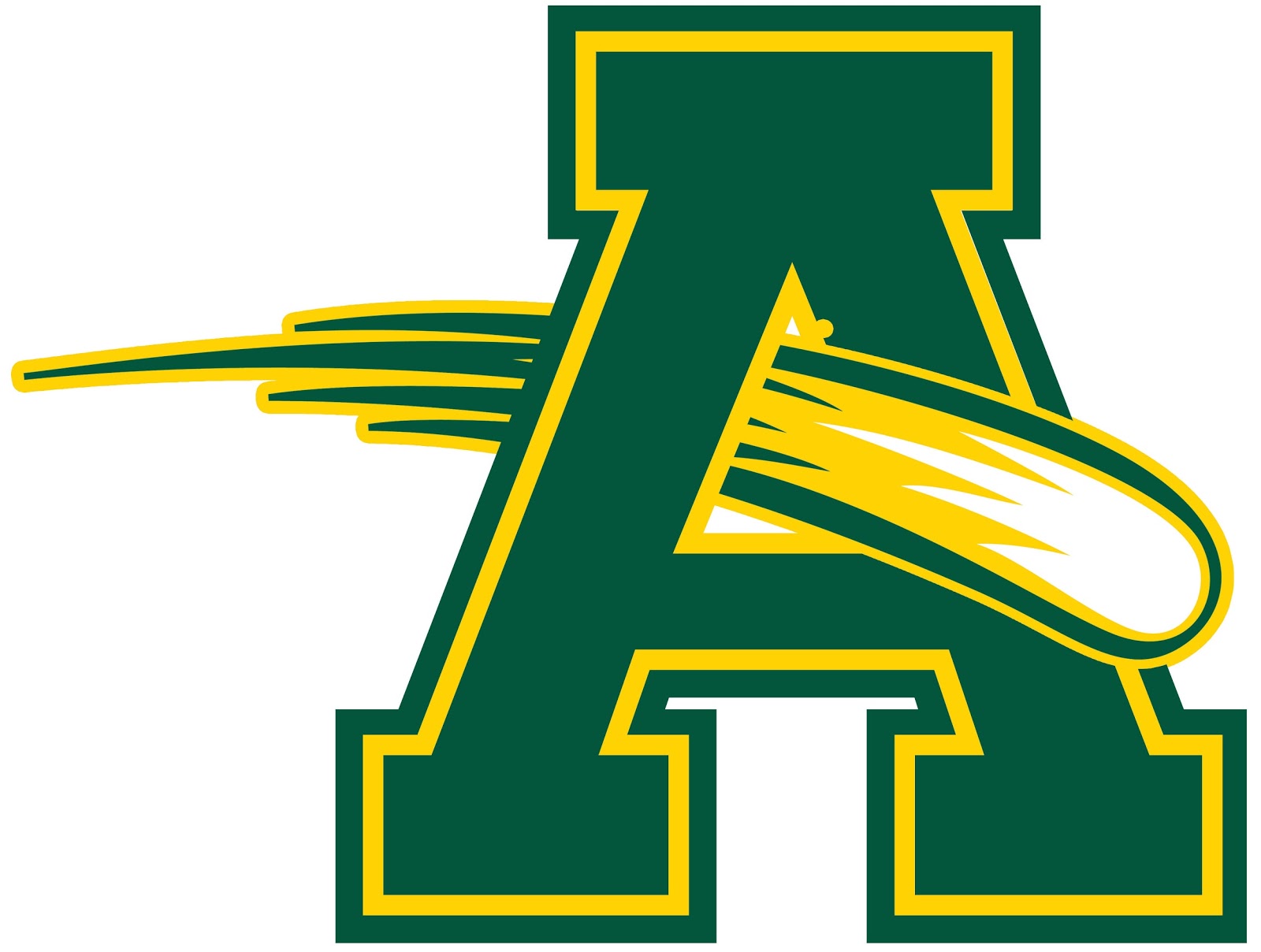 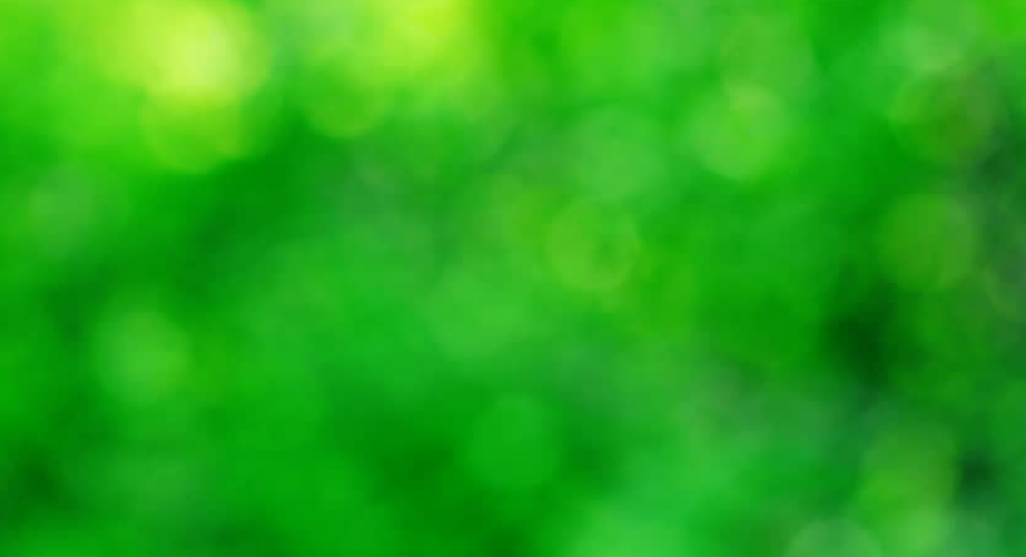 Marion L. Steele High School

College Information
 Night for Parents

September 30th - 6PM
[Speaker Notes: Joe]
School Counselors
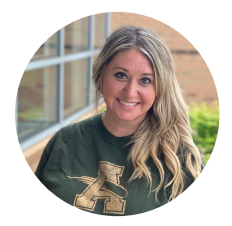 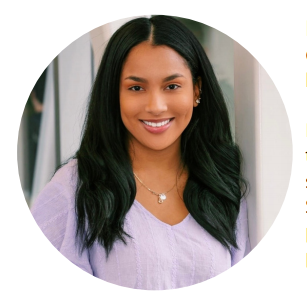 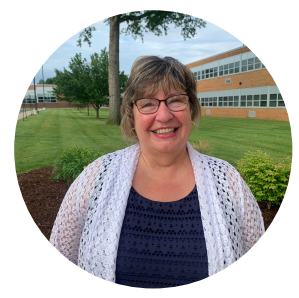 Ms. Santos
Seniors 
College & Career
Mrs. Loushin 
Last Names A-K
 Grades 9-11
Ms. Rigda
Last Names L-Z
 Grades 9-11
[Speaker Notes: Joe]
Thomas Diller
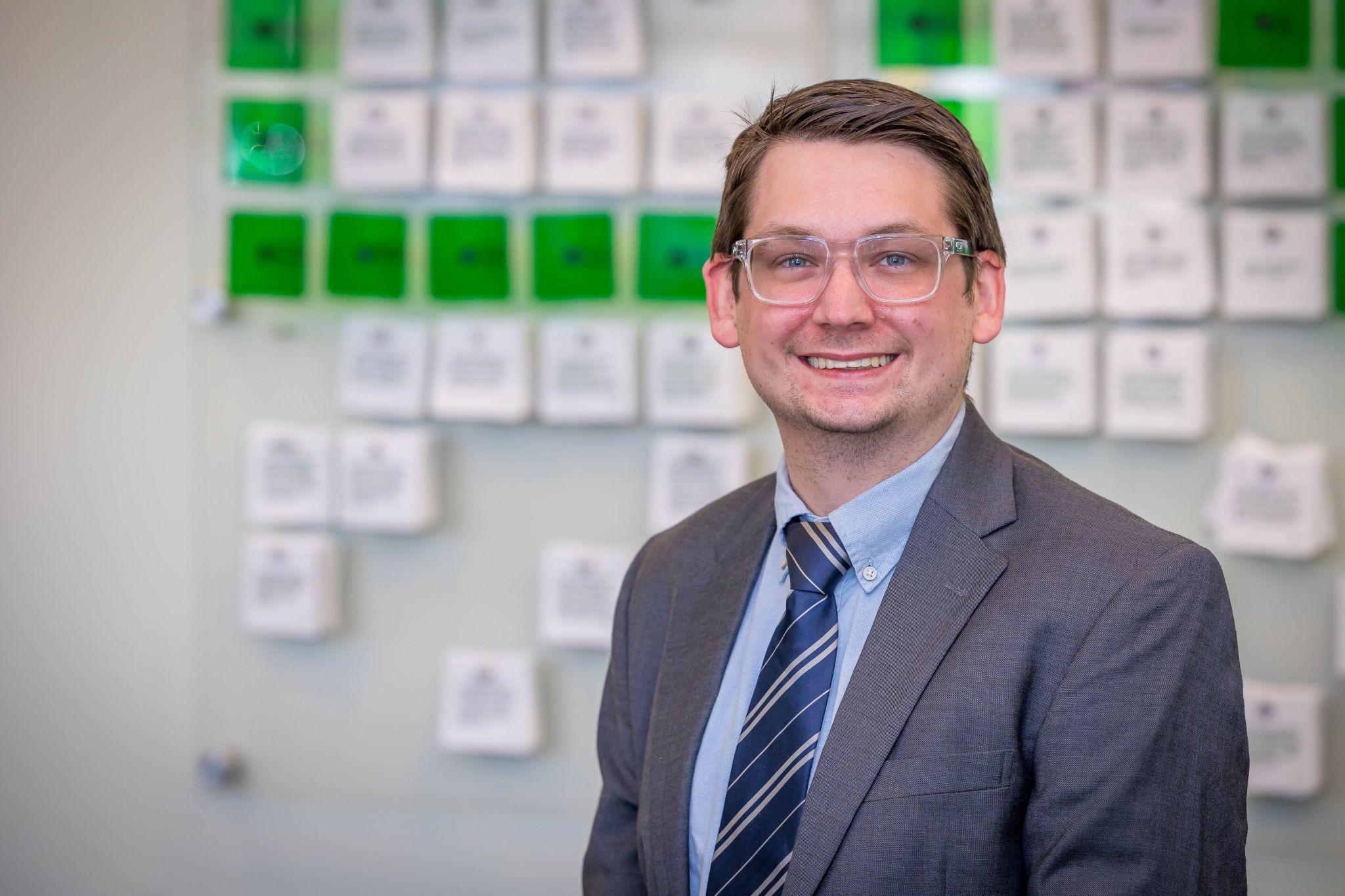 Cleveland State UniversityAdmissions Counselor for Lorain County and Southwest Ohio
What does it take to graduate high school?
Step 1: Cover the Basics
Step 2: Show you are ready
Complete one of the following

A cumulative passing score of 18 points on 7 end of course exams. (Algebra I, Geometry, English I, English II, Biology, A.M History & A.M Government
Industry credential & workforce readiness (JVS)
College & Career Readiness Test ( ACT & SAT)-Earn Remediation Free Score
Factors to Consider
What should students’ focus on when researching college?
Location & size
Cost & Financial Aid
Majors & educational programs
Admissions requirements
Campus environment & opportunities
Support Services
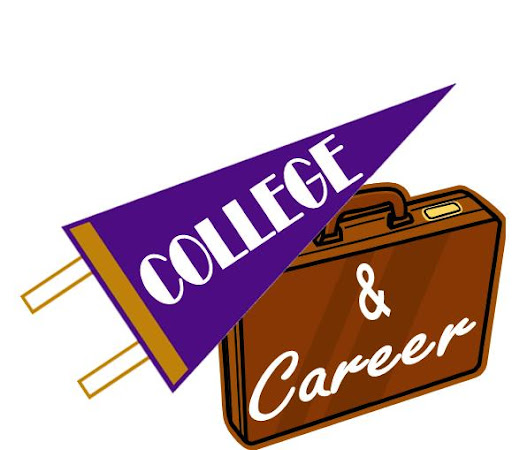 College Comparison
Private 
Tuition & fees are the primary source of funding
Public
local & state funded, usually offer lower tuition rates
2-year Colleges 
Offer 2-year associates degree or certificate program, includes community colleges, vocational-technical, and career colleges
4-Year Colleges 
Offer 4-year degrees, bachelor's degree & beyond
College Visits
Students & parents are highly encouraged to plan college visits
Visits can be scheduled through each college website
Students are allowed (3) certified absences to complete college visits
As an excused absence students must pick up and return a filled out Planned Absence Form from attendance



College admissions representatives will be visiting Marion L. Steele High School on Tuesdays & Thursdays at 9:15am
Please encourage students to sign up through their Naviance accounts
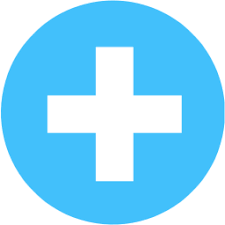 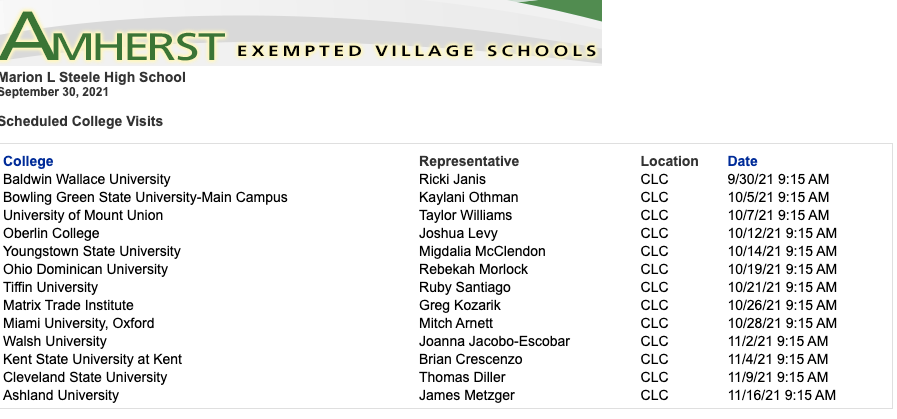 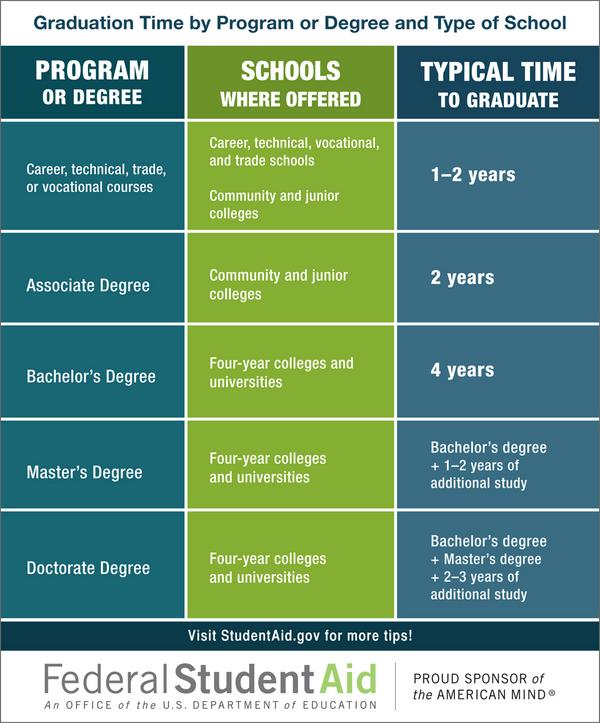 Determining College Choices
It is recommended that students aim to apply to 3-5 Colleges
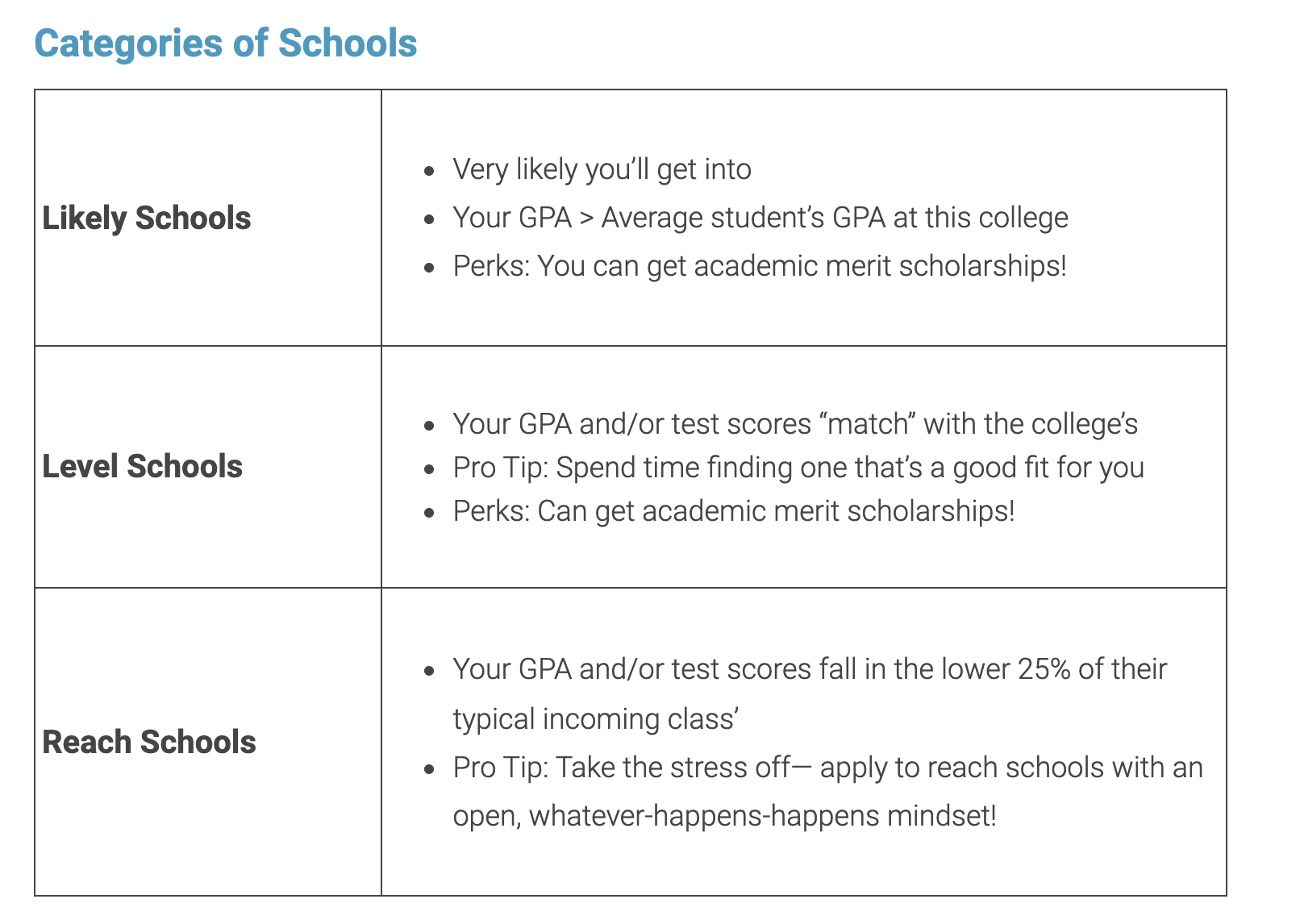 Components of a College Applications
Completed Application
Official High School  & LCCC Transcripts
SAT/ACT Scores
Essays
Letters of Recommendations
Interviews (Selective Schools)
Application Fee
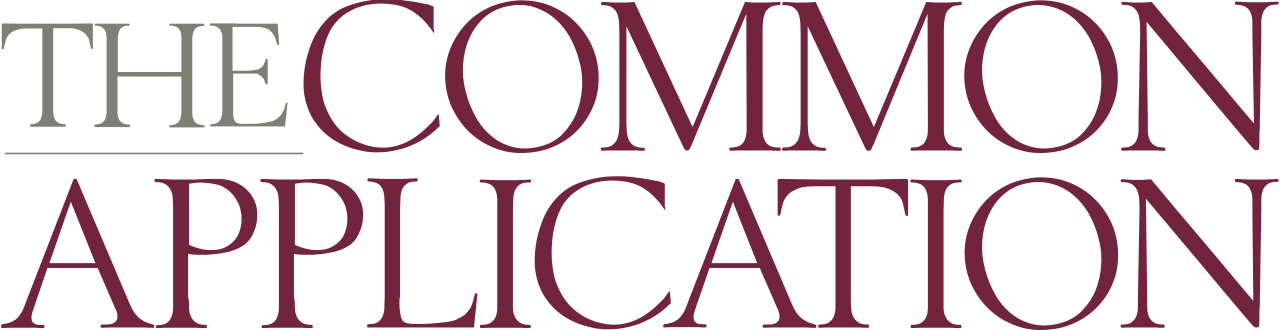 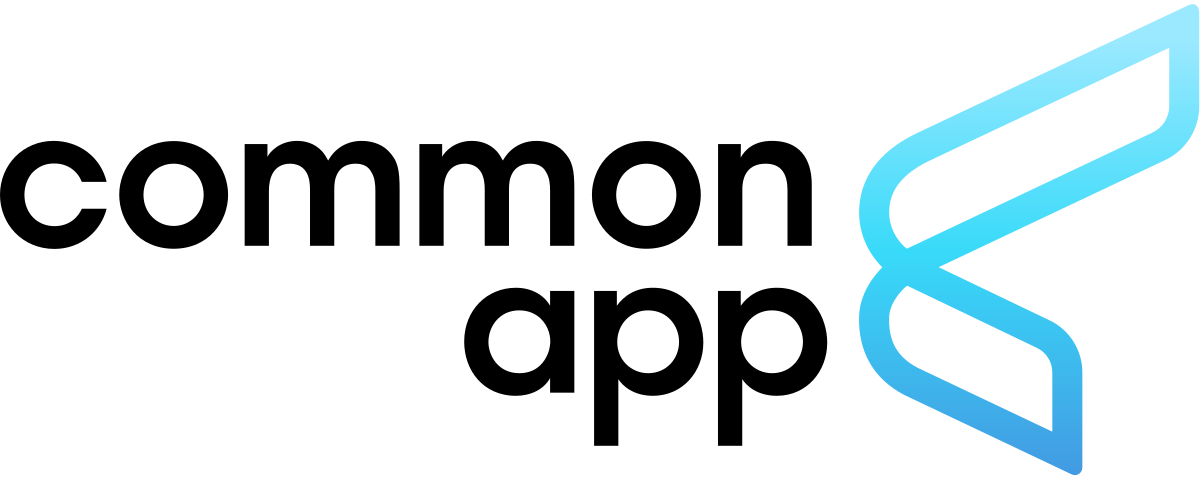 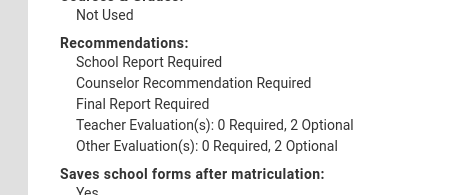 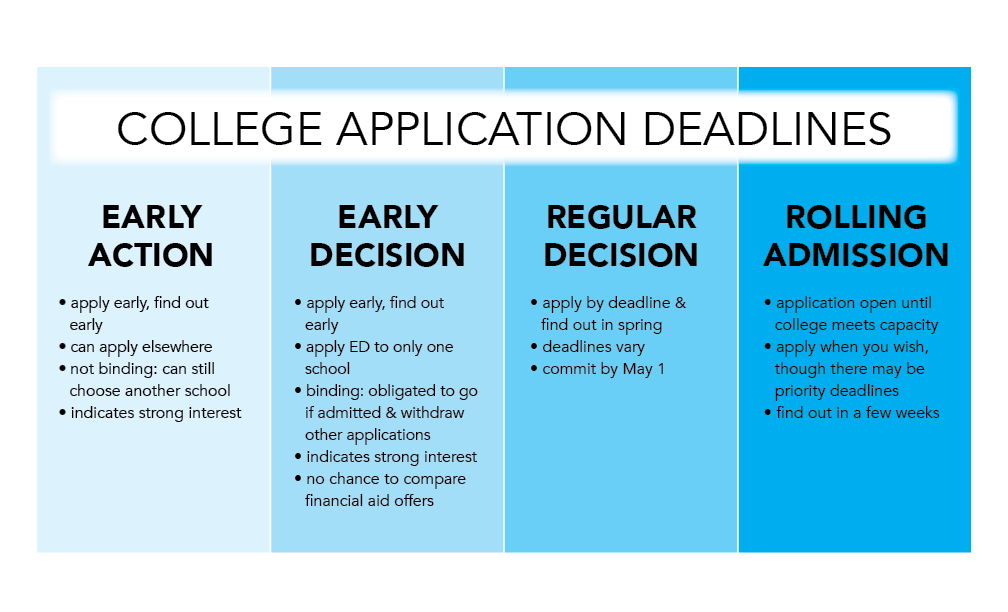 Naviance
What is Naviance?
“The Naviance Readiness Solution is a comprehensive toolset that helps you assess and develop essential competencies students need to be successful after high school.”
What do we use Naviance for at Marion L. Steele High School?

College Search			Transcript Request			Letter of Recommendation Request
Scholarship Search		Resumes 					Career Assessments
College Visits			Data

Naviance Log-In
Username: School Email
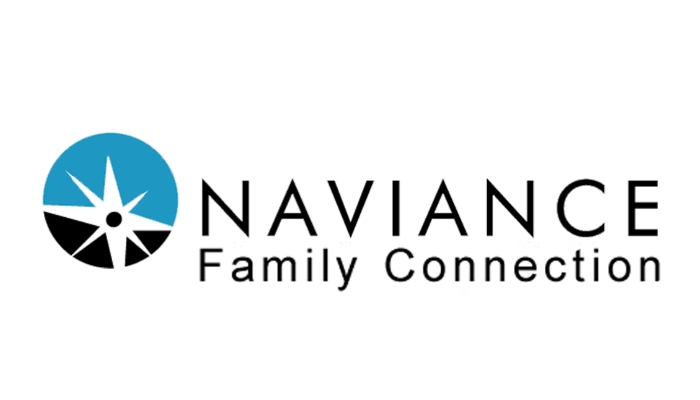 SAT & ACT Registration
Registration deadlines are around a month in advance - plan accordingly !
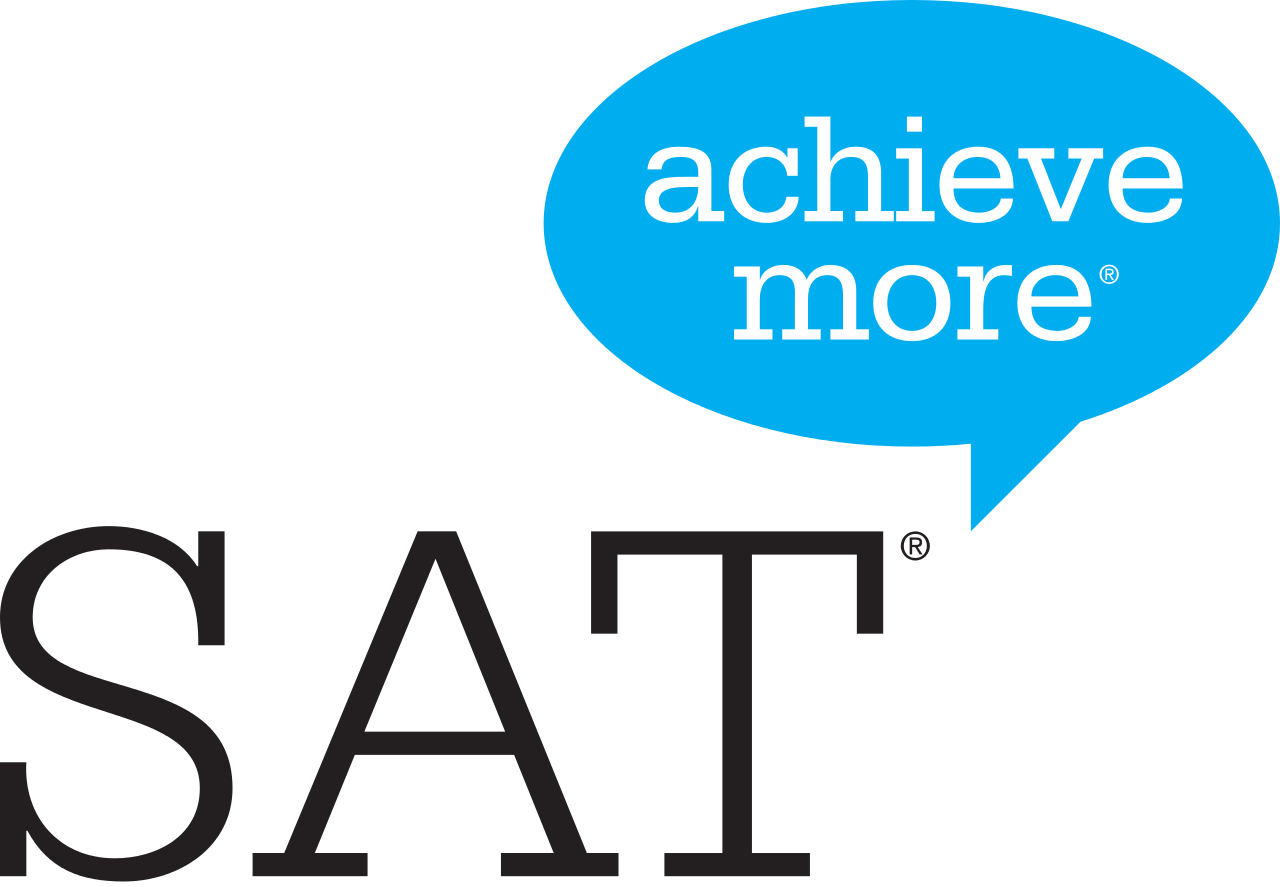 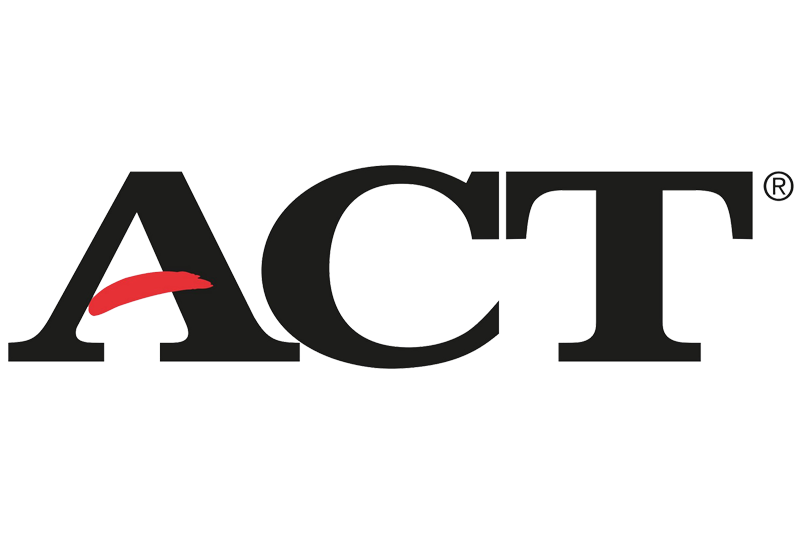 Registration - SAT.org/Register

Test Dates

November 6th
December 4th 
March 12th
May 7th 
June 4th
Registration  - ACT.Org

Test Dates

December 11th
February 12th
April 2nd
June 11th
July 16th
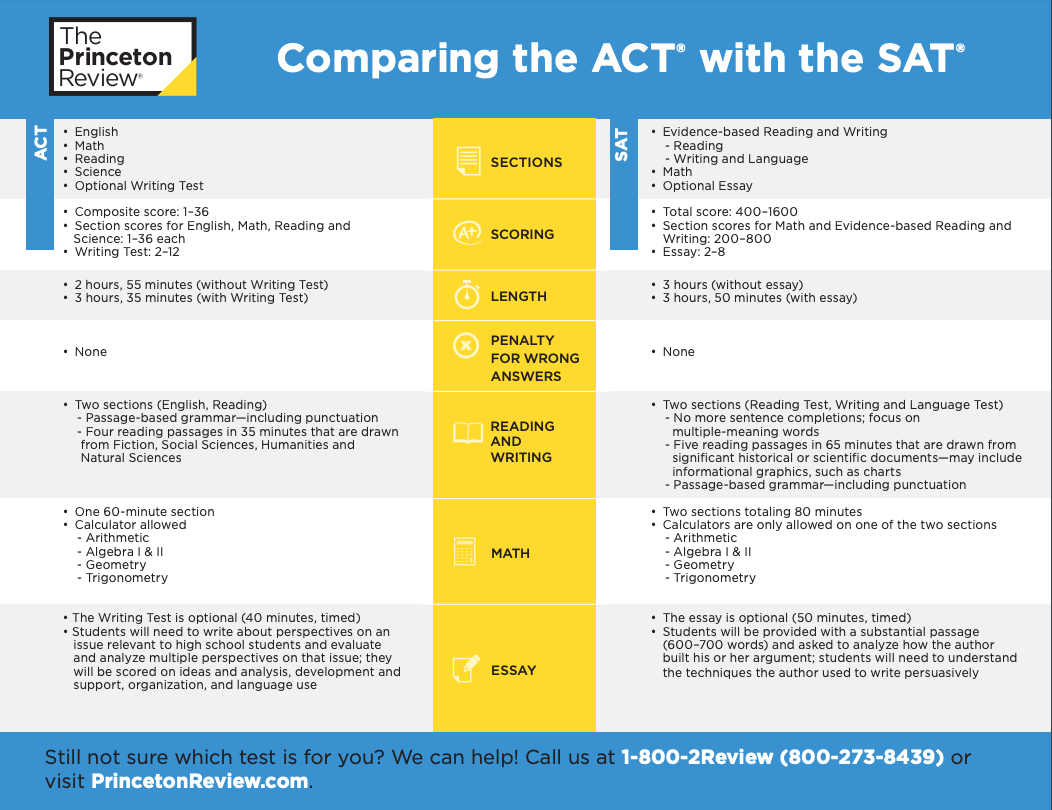 Test Optional - College Admissions
Test optional offers students the choice to apply with or without their standardized test scores

Considerations:

Merit based scholarship
Specialized program entry requirements
The weight of supplemental application materials
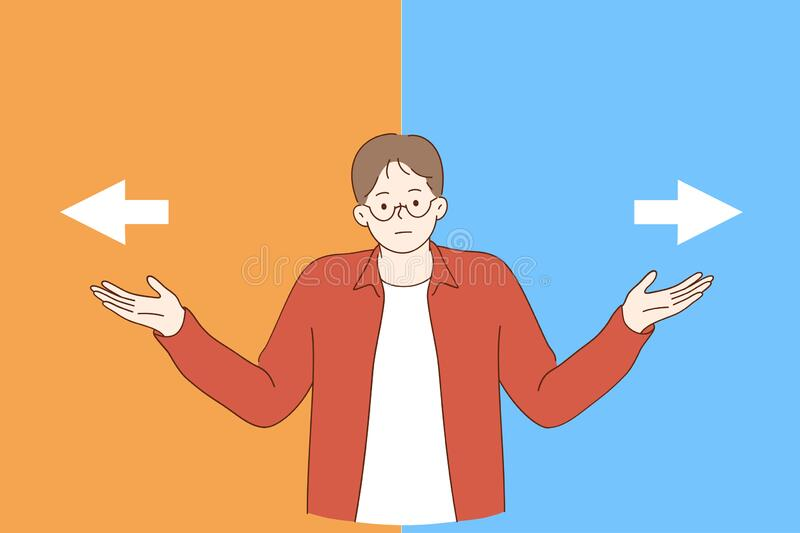 Financial Aid
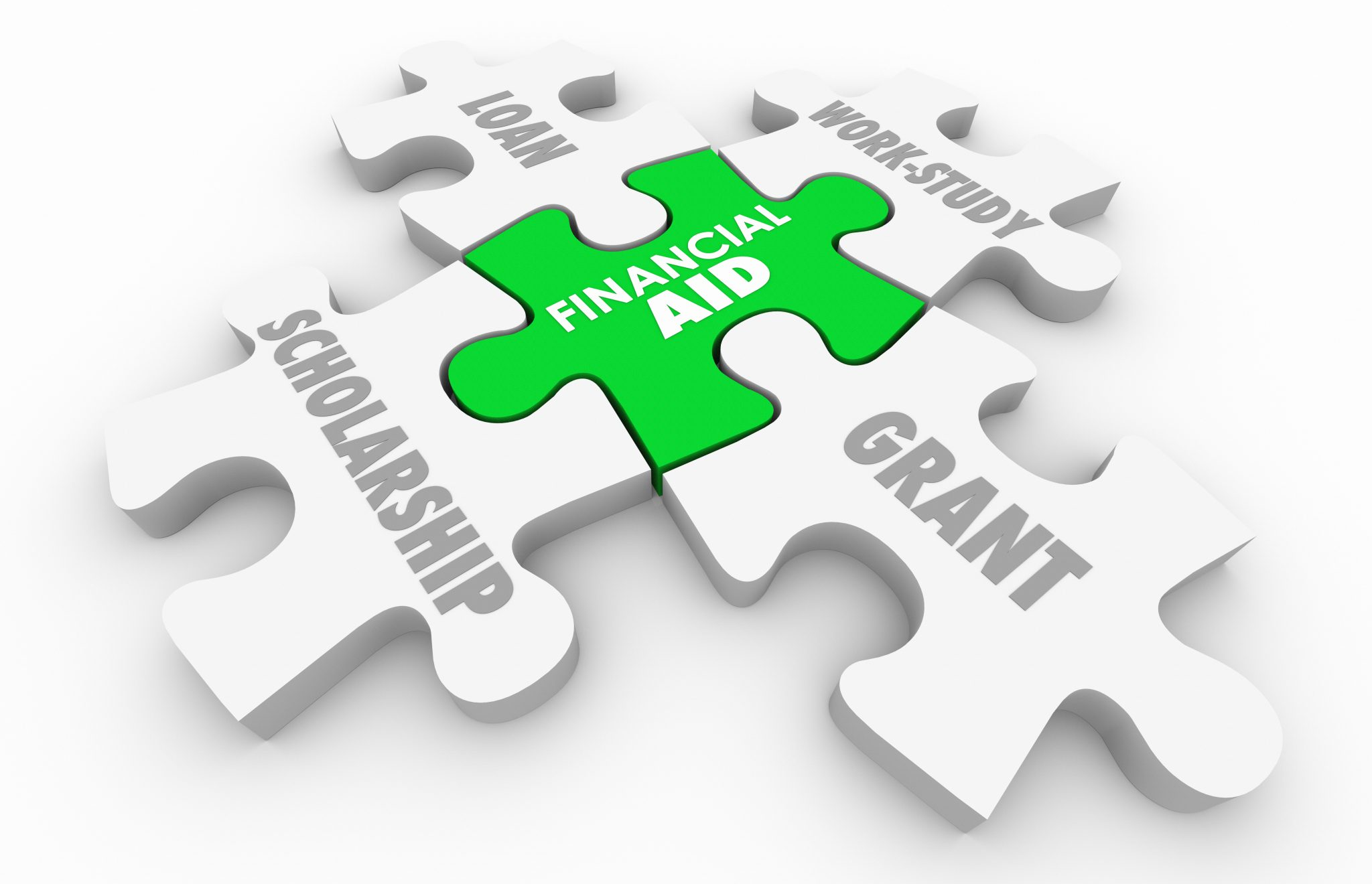 FAFSA (Free Application for Federal Student Aid) 
Opens Oct. 1st of Senior Year 
Will provide financial aid based on need 
FAFSA offers three types of financial aid:
Grants: Financial aid that generally doesn’t have to be repaid.
Loans: Borrowed money for college or career school; your loans must be repaid with interest.
Work-Study: A federal work program through which undergraduates and graduate students at participating schools earn money to help pay for school.
Visit FAFSA.Gov for more information
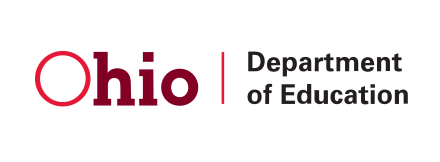 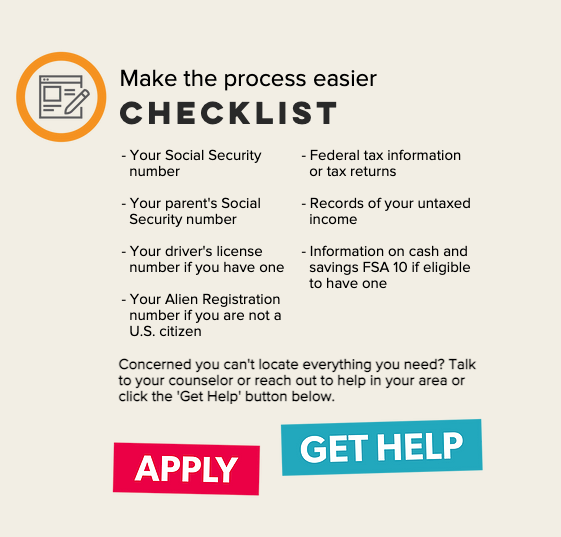 itsforyou.org
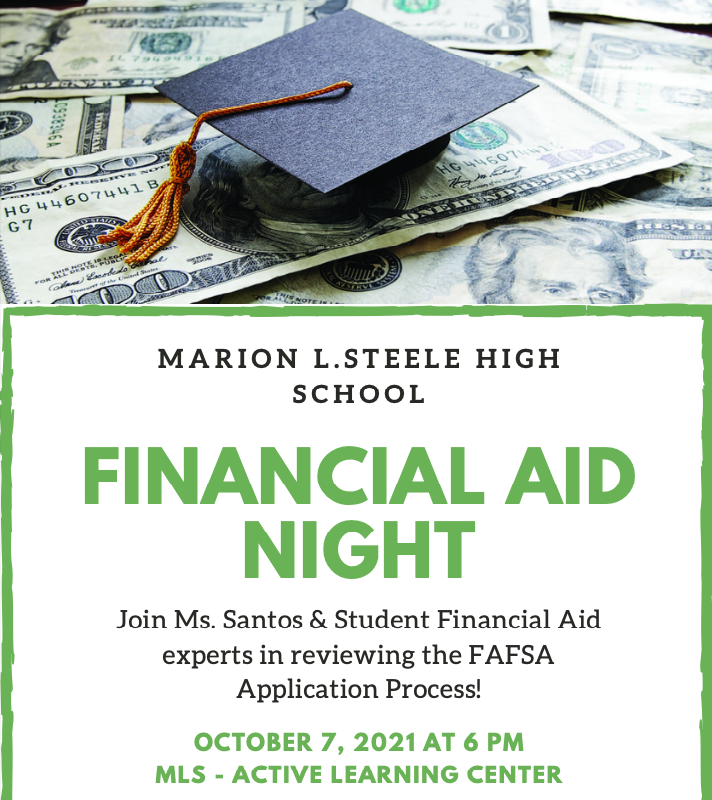 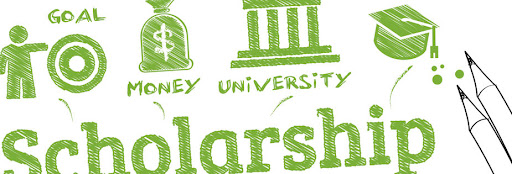 Scholarships
Merit Based Scholarships
Colleges will offer merit based scholarships which are based on academic achievements, typically based on GPA and or ACT/SAT scores
Most colleges and universities will have opportunities listed on their website, and may require additional materials for awards

Honors Colleges
Students can explore criterias to their schools honors college which often comes with a renewable 4-year scholarship pending criteria satisfaction

Local & Community Scholarships
Students will be made aware of our local & community scholarships  here in Amherst in December of their senior year

Naviance Scholarships Database
Parental Support
As a parent, how can you support your student transitioning from high school to college?
College Visits
ACT & SAT Registration
Organization
Deadline Awareness
FAFSA Application
Financial Breakdown
Post-acceptance Steps
College Admissions Representative
Q & A
Thomas Diller - Cleveland State University
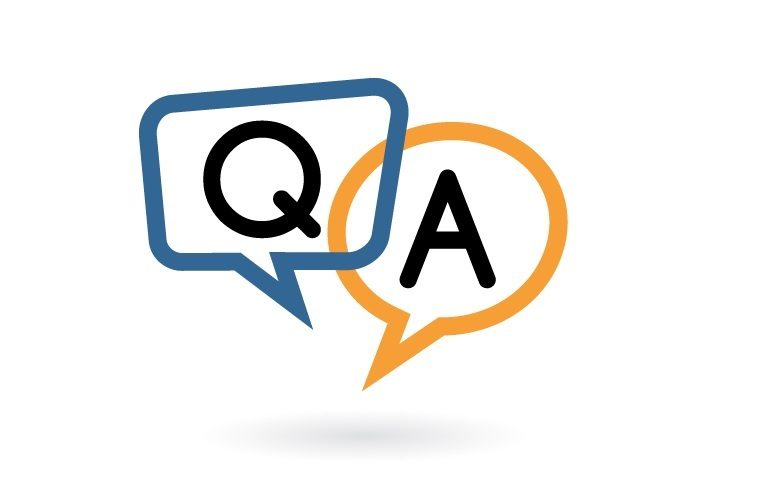 College Planning Resources
Common App Support

College Board - Applying to College 101

The Admissions Essay

Sending ACT Score

Sending SAT Score

After the Acceptance Letter

College Admission Terminology
Communication:  Follow Us on Twitter
@SteelePrincipal (Steele Principal)
@MrToney2 (Assistant Principal for 9th and 10th Grade)
@aharigan (Assistant Principal for 11th and 12th Grade)
@StevenASayers (Amherst Superintendent)
@MLS_Counseling (Counselors)
@SteeleComets (MLS Athletics)
@SteeleNewsLive1 (Steele News Live)
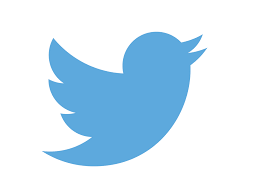 [Speaker Notes: Nick]